Click to delete before Printing plate!
Click to delete before Printing plate!
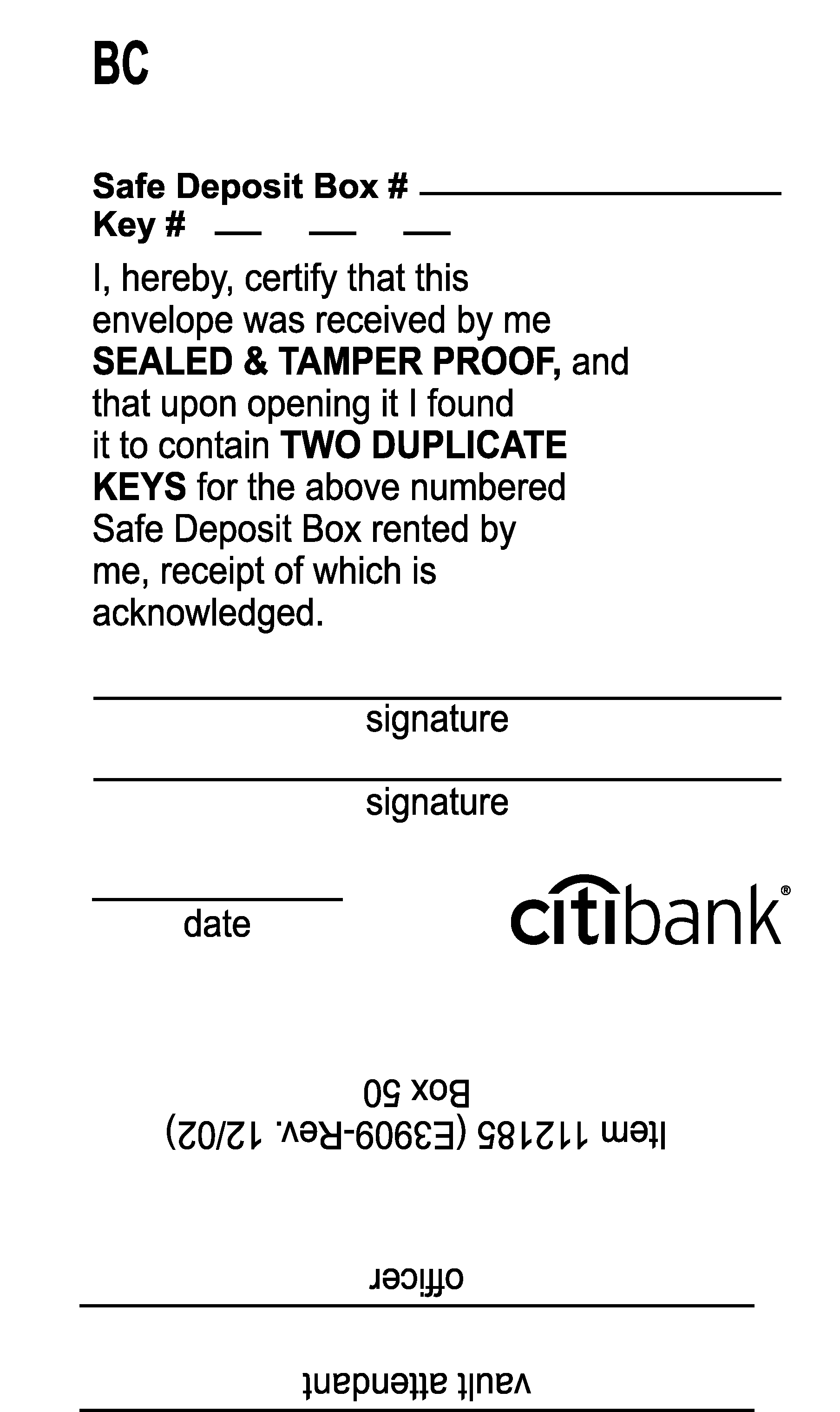 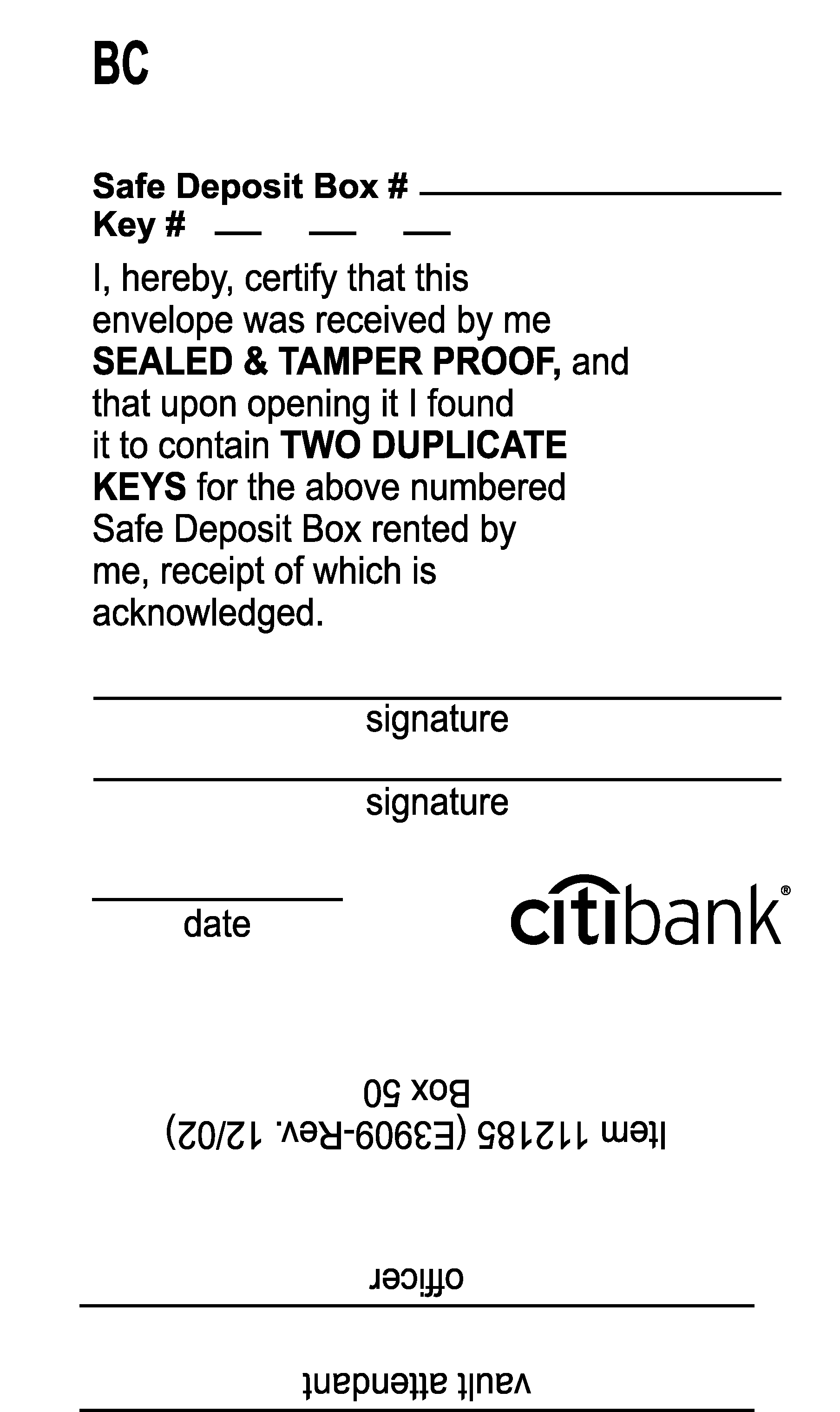 # 3603
# 3603